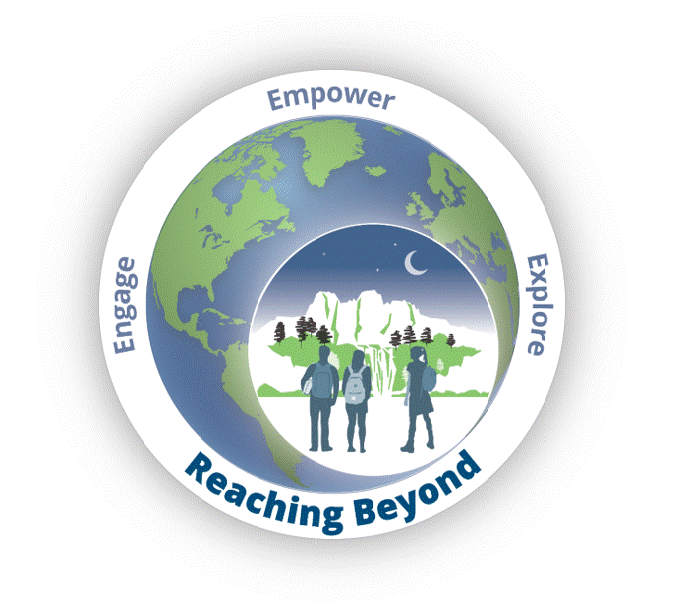 Technology Advisory Board
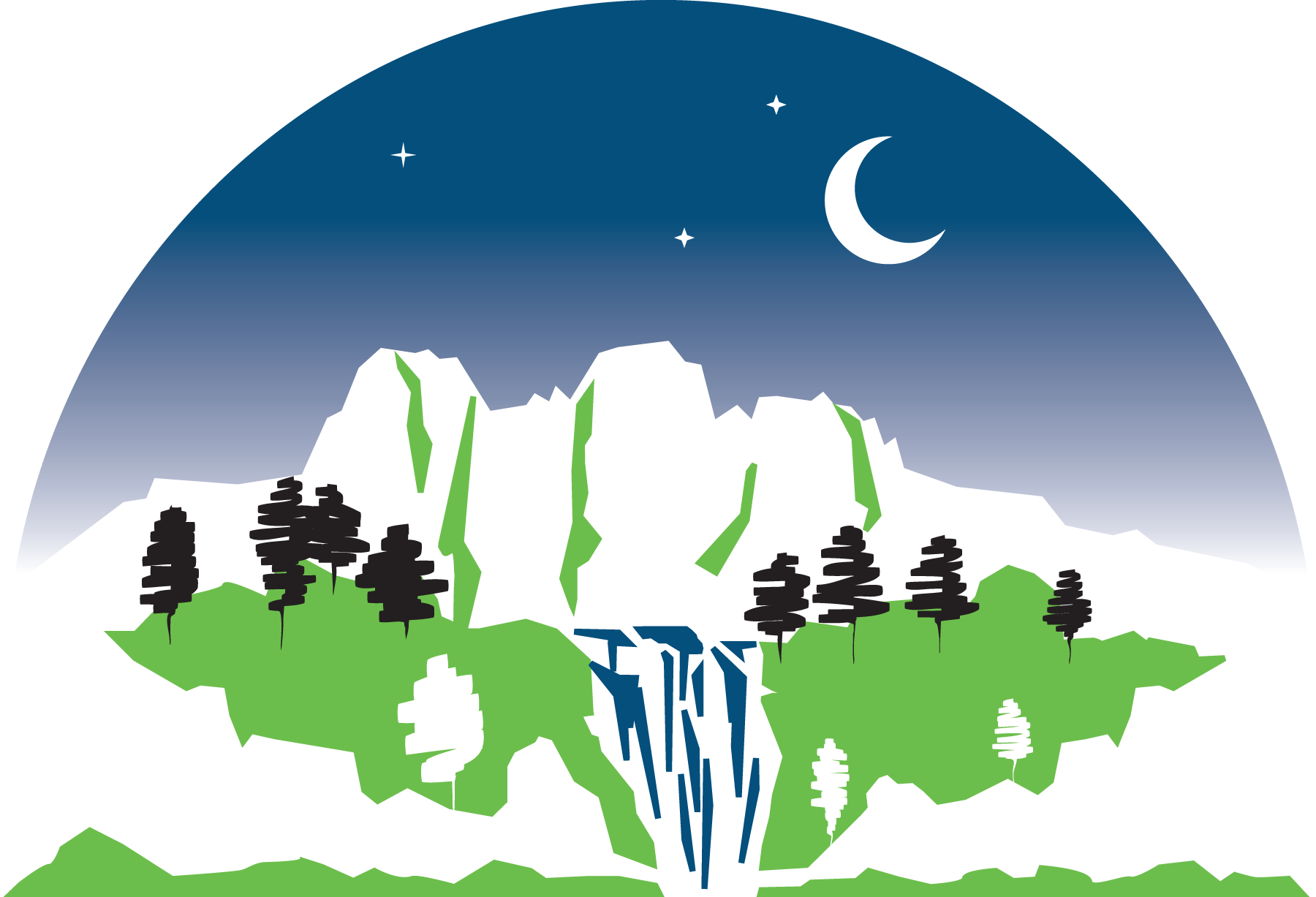 May 17, 2023
4:00-6:00pm
Do Now: Complete the Form
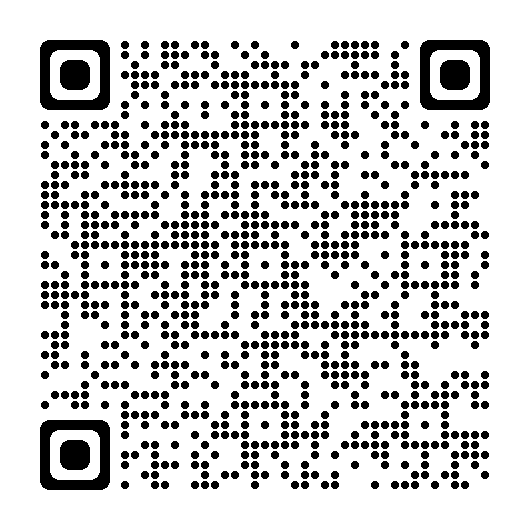 Go to:
svsd.tech/topics
 or 
scan the QR code
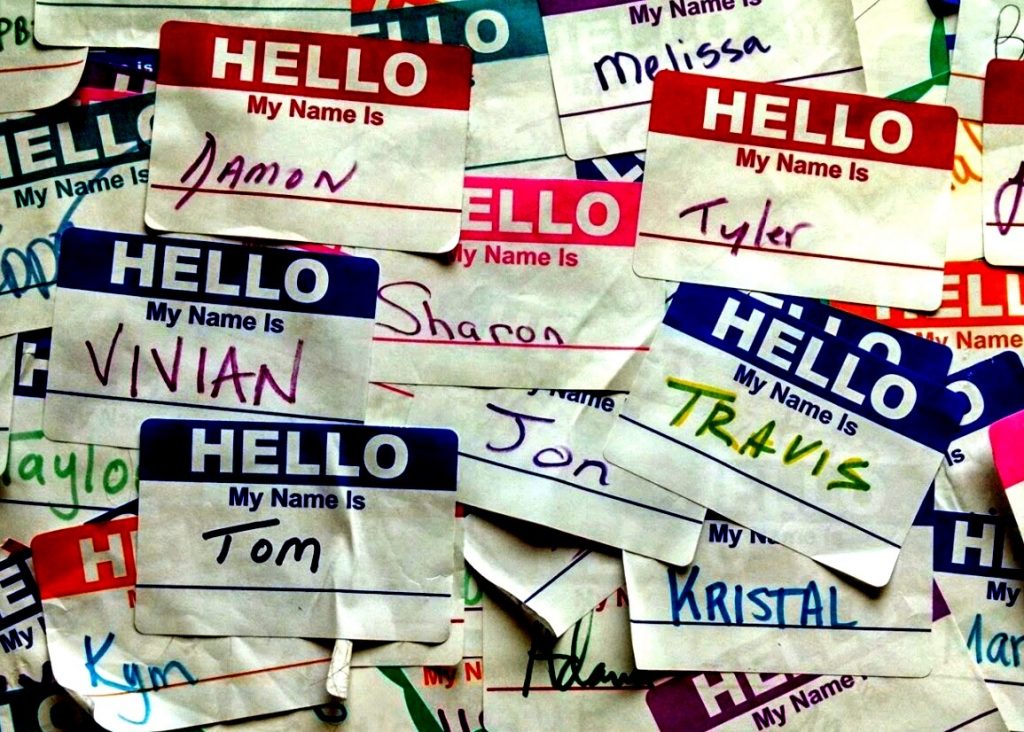 Introductions
Please share the following:

Name

Role

Coolest thing you’ve done or would like to be able to do with generative AI (ChatGPT, etc.)
This Photo by Unknown Author is licensed under CC BY-NC
Agenda
Meeting Norms
Our charge…
We are not…
Student Spotlight
Connie Logan
Strategic Planning
Fletcher and Justin
Goal 1 Draft Review (
At our last meeting we brainstormed and categorized ideas...
Fletcher and I looked at those notes and came up with this...
Technology Supports for SVSD Strategic Goals

Goal 1: Prepare all students for college, careers, and citizenship.

Technology programs and services will support SVSD Goal 1 by:

1.   Providing equitable access to digital tools 

This will ensure that students have access to technology that is up-to-date and capable of supporting their learning needs.

2.   Designing and delivering effective professional development

This will ensure that teachers have access to training to stay current with new technologies and teaching methods.

3.   Collaborating with internal and external stakeholders

This will ensure that students gain the necessary knowledge, skills and abilities to use technology to accomplish their goals.

4.   Using data and automated workflows

 This will ensure that schools are using data to track student progress and make informed decisions about how best to support their learning.
Which eventually led to this...
Goal 2 Brainstorming
Find your Group (* = facilitator)
Group Process (10 min)
Go to the poster with your group's # on it
Take Sharpie, Post-it's and Strategic Plan handout with you
Choose a reader and a timekeeper
Follow along as the objective is read aloud
Discuss how technology can support the objective
Write responses on sticky notes
Place them on the poster
Technology Projects
Fletcher and Justin
[Speaker Notes: Middle School Device Refresh
Summer Equipment Refreshes (Printers, phones, desktops, copiers, doc cams, etc.)
Elementary Network Switching (WiFi Improvements)
Classroom Audio Amplification]
Wrap-Up/Announcements
Huge Thank You!!!

Returning to the group? 
I'll send something out in September asking you to confirm

Next Meeting: October 18, 2023